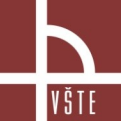 Vysoká škola technická a ekonomická
Ústav technicko-technologický
Zjištění dopravních charakteristik v ulici Nádražní ve Volyni
Autor bakalářské práce:        Aleš Kupka
Vedoucí bakalářské práce:   Ing. Ladislav Bartuška
Oponent bakalářské práce:  Ing. Vladimír Faltus, Ph.D.
České Budějovice, červen 2018
Cíl práce
Cílem bakalářské práce je analyzovat současnou míru zatížení pozemní komunikace ve městě Volyně a dále navrhnout možná opatření vedoucí k zabezpečení tohoto úseku pozemní komunikace.
Výzkumný problém
Stanovení intenzit dopravy podle podmínek TP 189
Zjištění možného překračování nejvyšší povolené rychlosti v obci (50 km/h) na konkrétním úseku komunikace a navržení případných opatření
Použité metody
Metoda sběru dat
Metoda zpracování dat
Metoda vyhodnocování dat
Představení místa měření
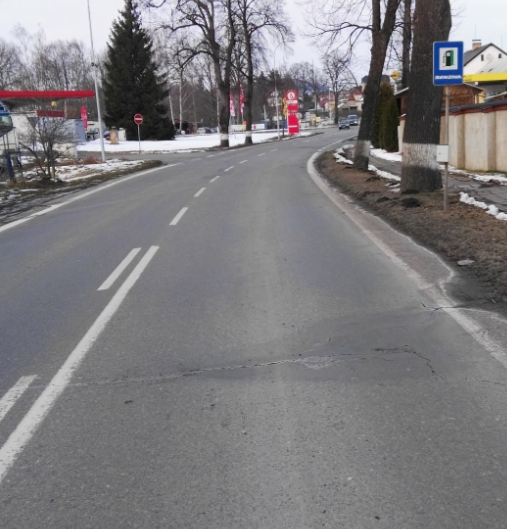 Výsledky dopravních průzkumů
1) Dopravní průzkum intenzity dopravy
Výpočet intenzity dopravy
Denní intenzita provozu v pátek: 	         9 387 voz./den
Týdenní průměr denních intenzit:	         7 959 voz./den
Roční průměr denních intenzit (RDPI): 8 926 voz./den
2) Dopravní průzkum rychlosti
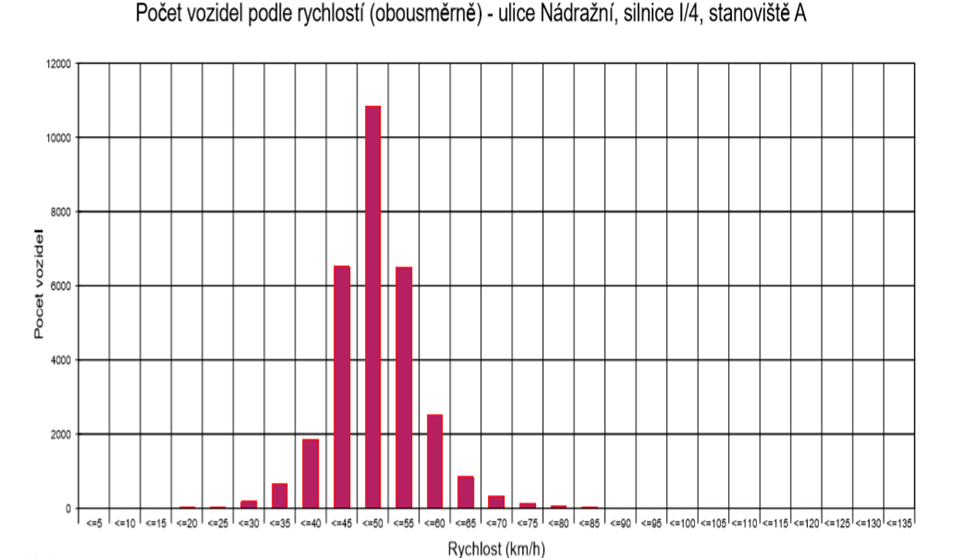 Návrhy opatření
Silniční rychloměr UnicamVELOCITY 4
Radarový informační panel
Návrh možného řešení
Závěrečné shrnutí
Oblasti v rámci výzkumného problému byly potvrzeny
Překračování maximální povolené rychlosti
Návrhy opatření
Otázky vedoucího a oponenta práce
Vedoucí BP:
  „Prosím o Váš názor na to, zda na sledovaném úseku PK převládá spíše tranzitní doprava, či se jedná z velké části o zdrojovou/cílovou dopravu, a zda by Váš návrh v podobě umístění rychloměrů měl výrazný účinek v podobě ”zklidnění” dopravy. „

Oponent BP:
„ Jak souvisejí naměřené hodnoty intenzity a rychlosti s bezpečností provozu?“
„V úvodu se tvrdí, že lze velice dobře pozorovat rychlost jednotlivých vozidel. V pasáži o průzkumu rychlosti 3.1.4 se hovoří také o manuálním měření rychlosti, není zde ale vysvětlen princip, jak se rychlost získá. Jak lze tedy měřit rychlost manuálně?“
„Kdo a jak instaloval zařízení na stožár za účelem provedení průzkumu? Měl autor práce potřebná povolení k instalaci podobných zařízení?“
„Proč autor měřil 4 dny a proč zvolil období pátek až pondělí?“
„Je teplota -20 °C, při které průzkum probíhal, vhodná pro stanovení obecných závěrů?“
„ Lze data měřená automaticky (včetně extrémních rychlostí) považovat za reálná nebo mohlo docházet k chybám měření?“
„Autor práce doporučuje jako vhodné zařízení pro trvalé měření rychlosti typ UnicamVELOCITY 4 od společnosti Camea. Existují na trhu i jiná podobná zařízení jiných výrobců? „
Děkuji za pozornost.